Návrh experimentálního dynamometru
Autor práce: Vít Filo
Vedoucí práce: Ing. Jan Kolínský Ph.D.
Oponent práce: Ing. Štěpán Pacas
Motivace a cíl práce
Měření mechanického výkonu a momentu elektrických strojů
Diagnostika a optimalizace výkonu malých elektrických strojů

„Proveďte návrh experimentálního dynamometru. Návrh přizpůsobte možnosti výroby metodou 3D tisku. Proveďte ověření funkčnosti a diskutujte dosažené výsledky“
Výzkumné otázky
Jaký typ dynamometru použít pro zadaný problém?
Bude navržená brzdná soustava dostatečně přesná pro měření malých výkonů?
Jaké jsou optimální rozměry pro jednotlivé komponenty dynamometru?
Jaký bude postup měření zadaného elektrického stroje?
Postup řešení
Studium dostupné literatury o dynamometrech a měření mechanického výkonu.
Analýza fyzikálních principů a metod měření.
Návrh a modelování brzdné soustavy v programu Autodesk Inventor.
Výroba komponentů pomocí 3D tisku.
Laboratorní měření a analýza výsledků.
Základní myšlenka návrhu dynamometru
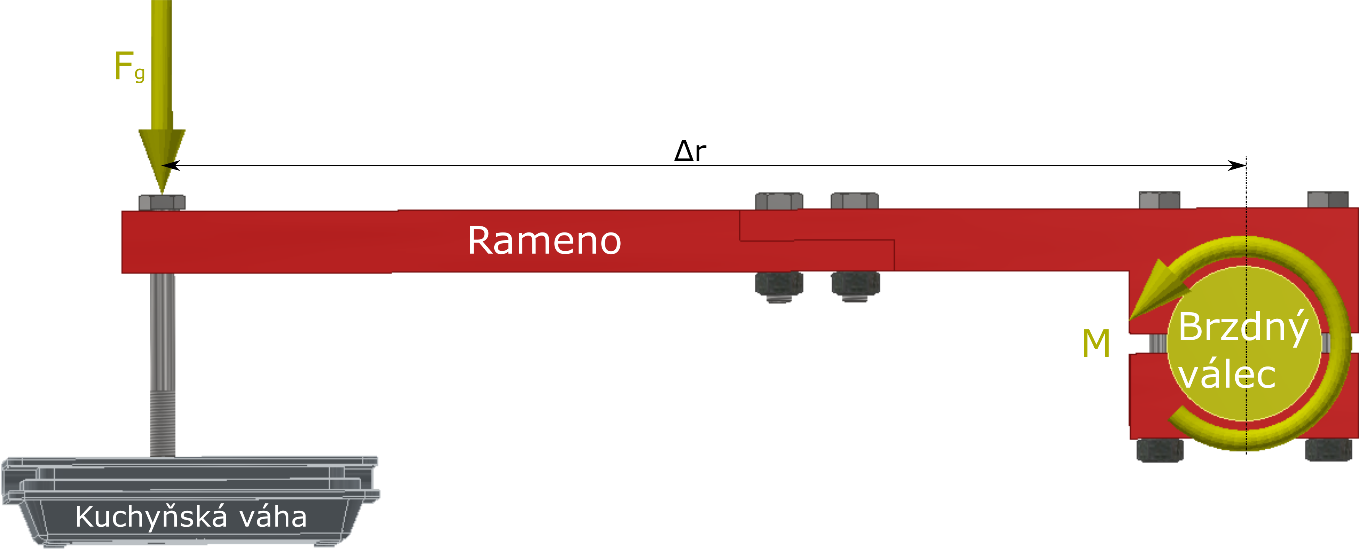 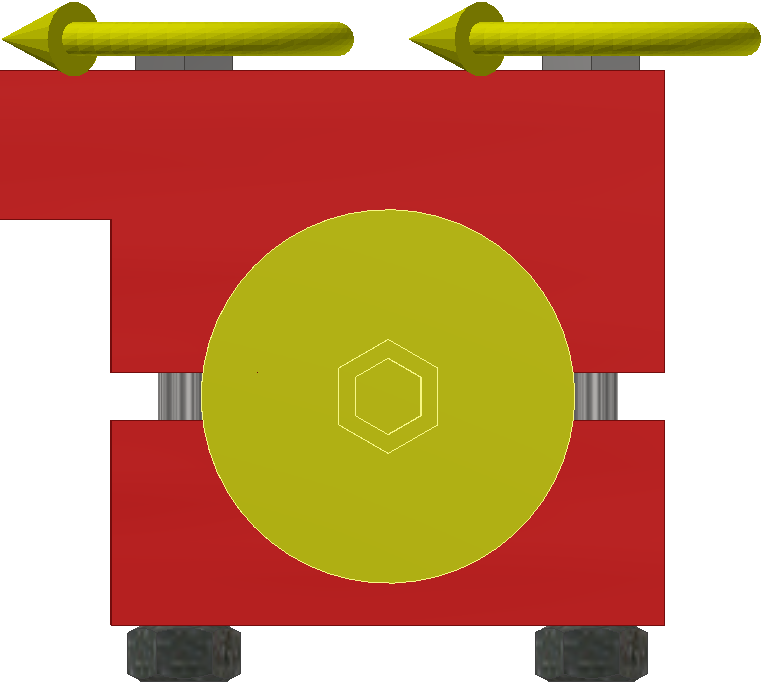 Návrh dynamometru – brzdný válec
Poskytuje dostatečnou plochu, na kterou působí brzdné čelisti.
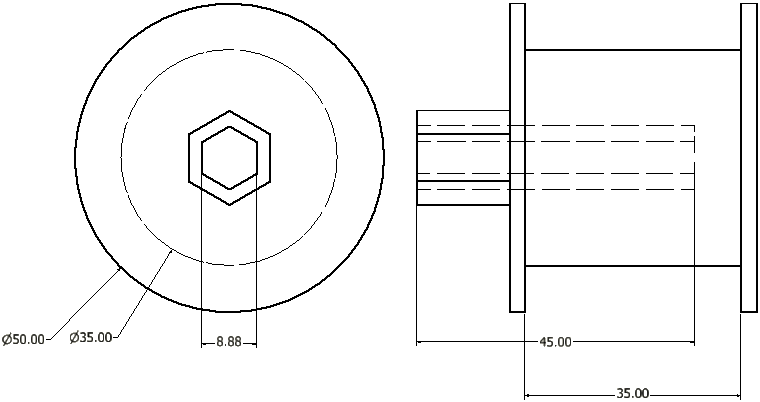 Návrh dynamometru - rameno
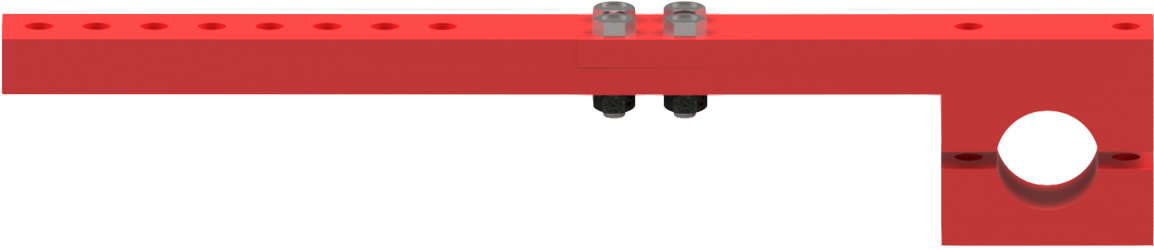 Experiment
Měření pro f=30Hz, 40Hz a 50Hz.
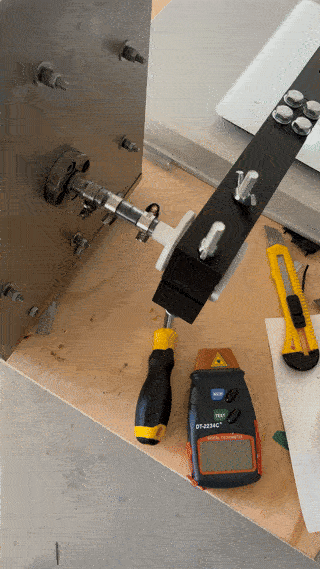 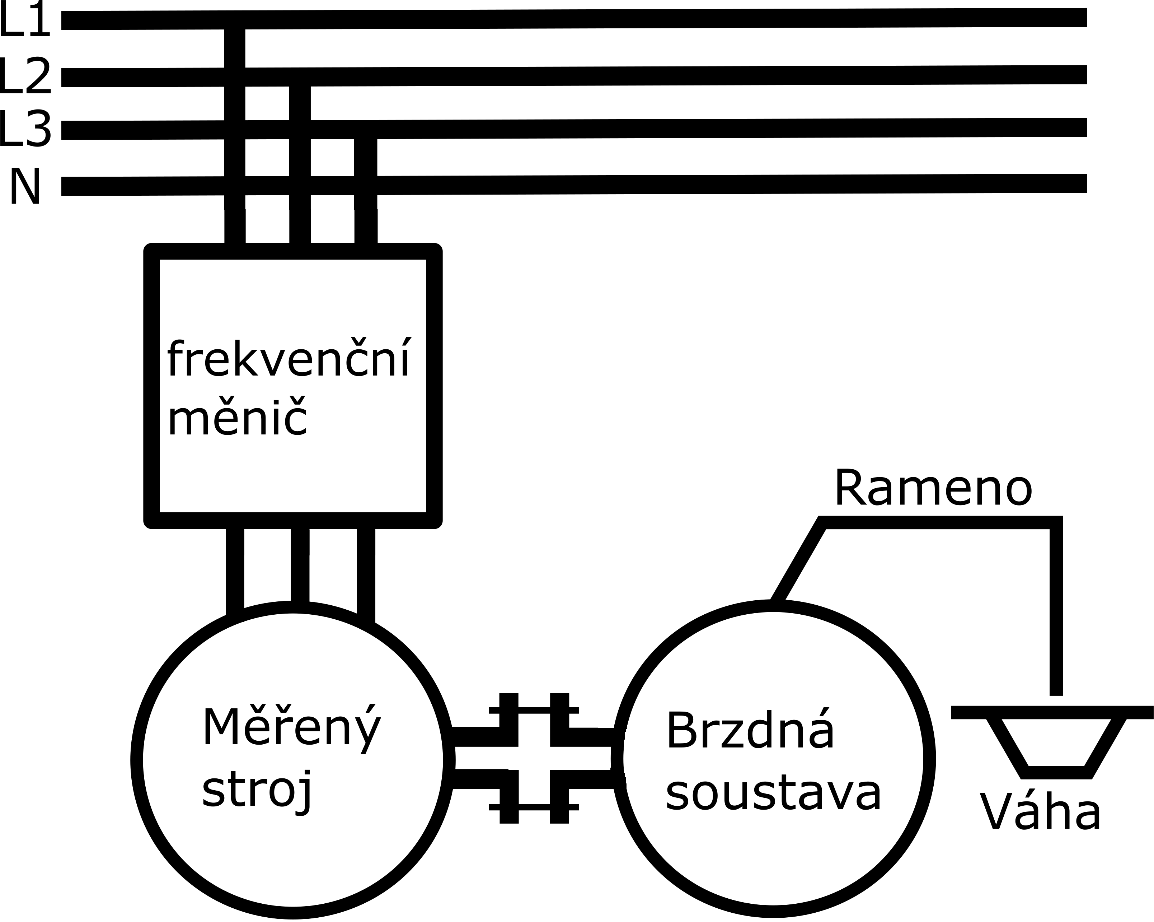 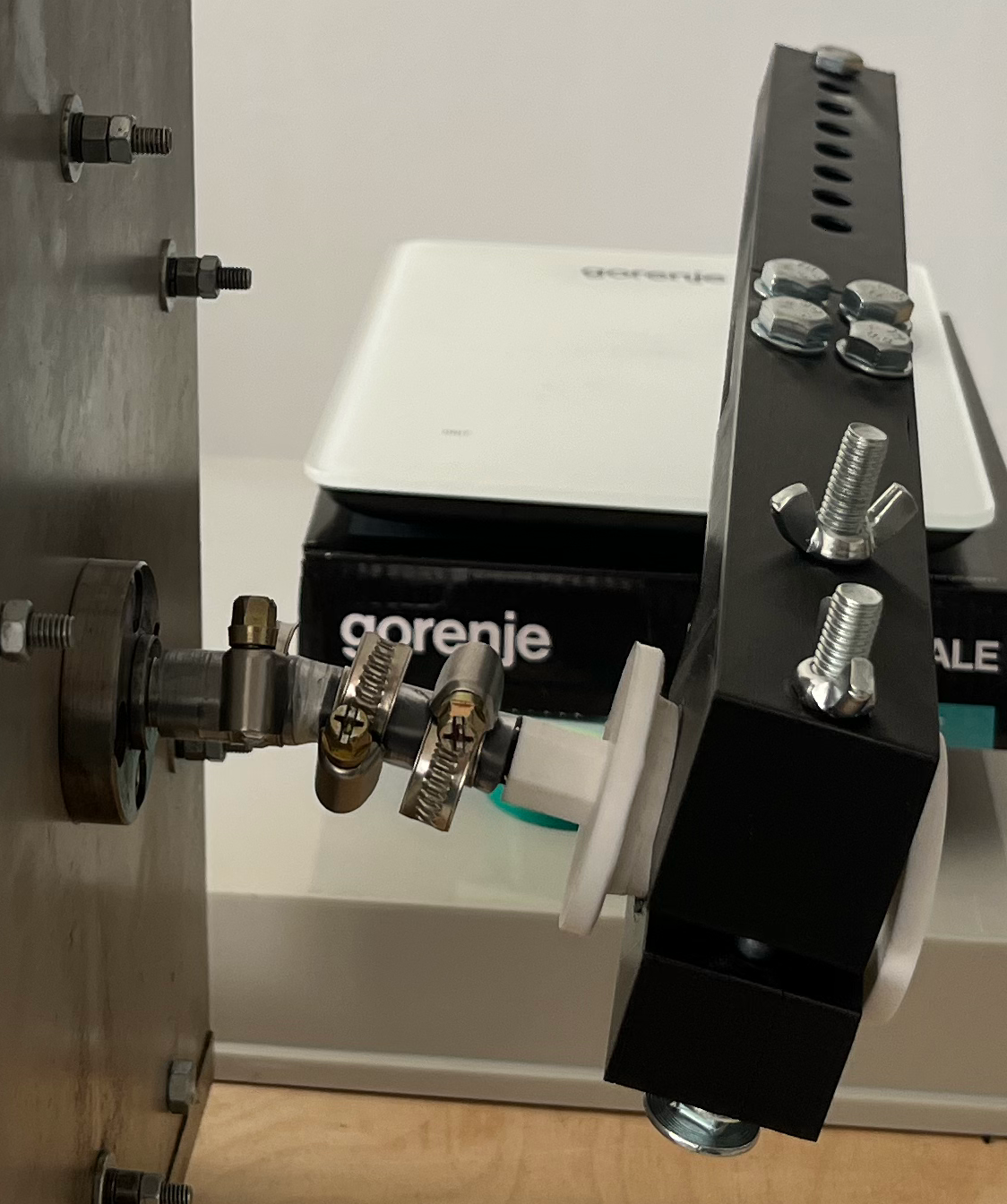 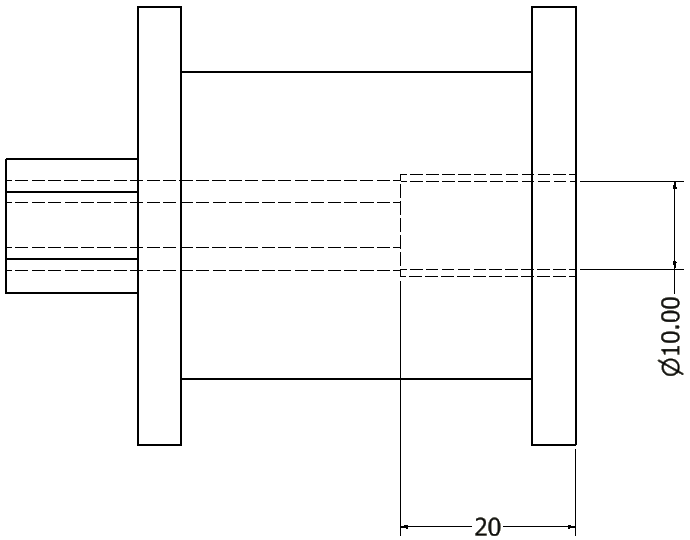 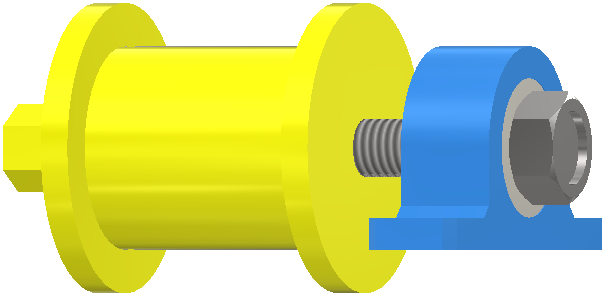 Opatření
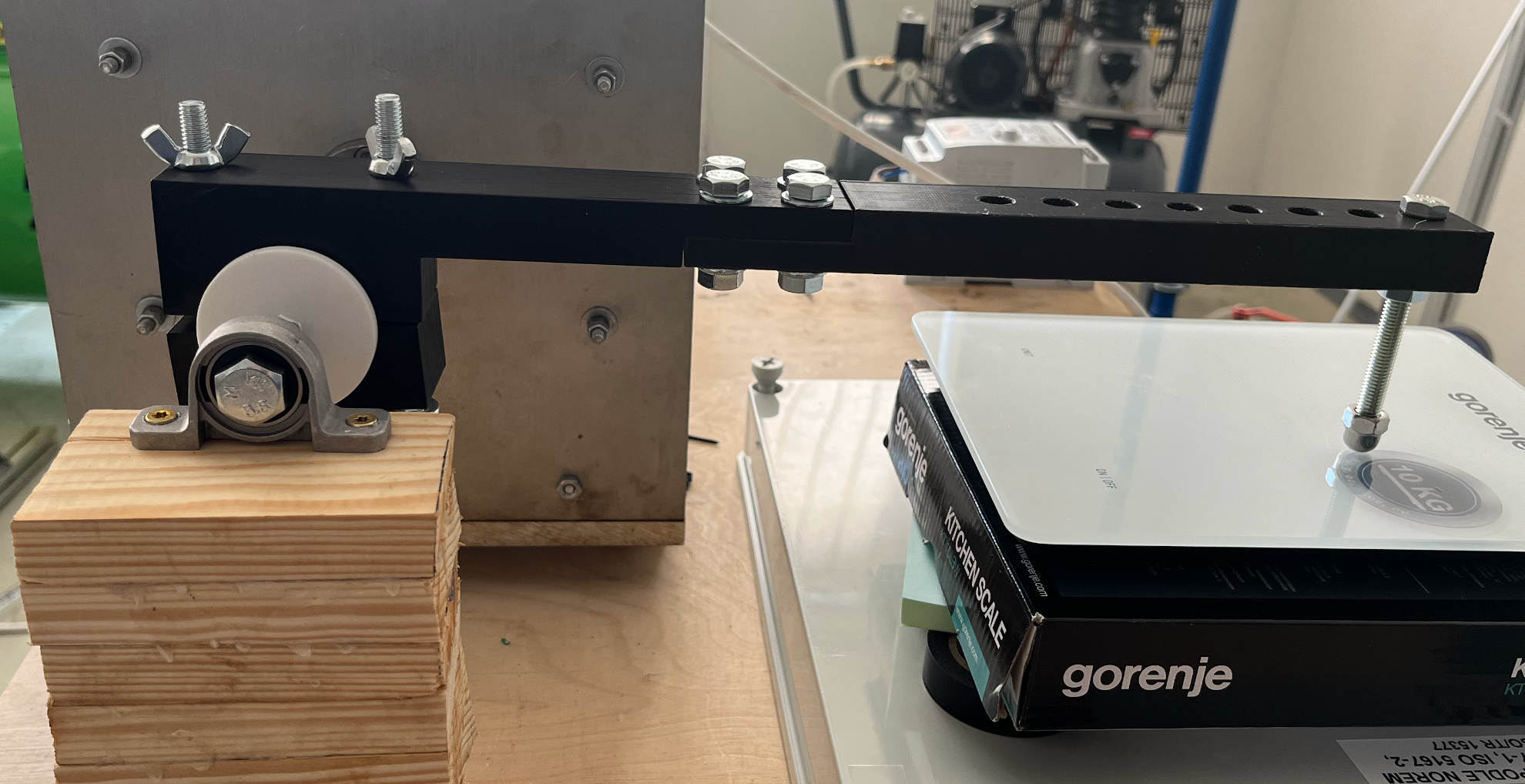 Měření pro f= 30Hz
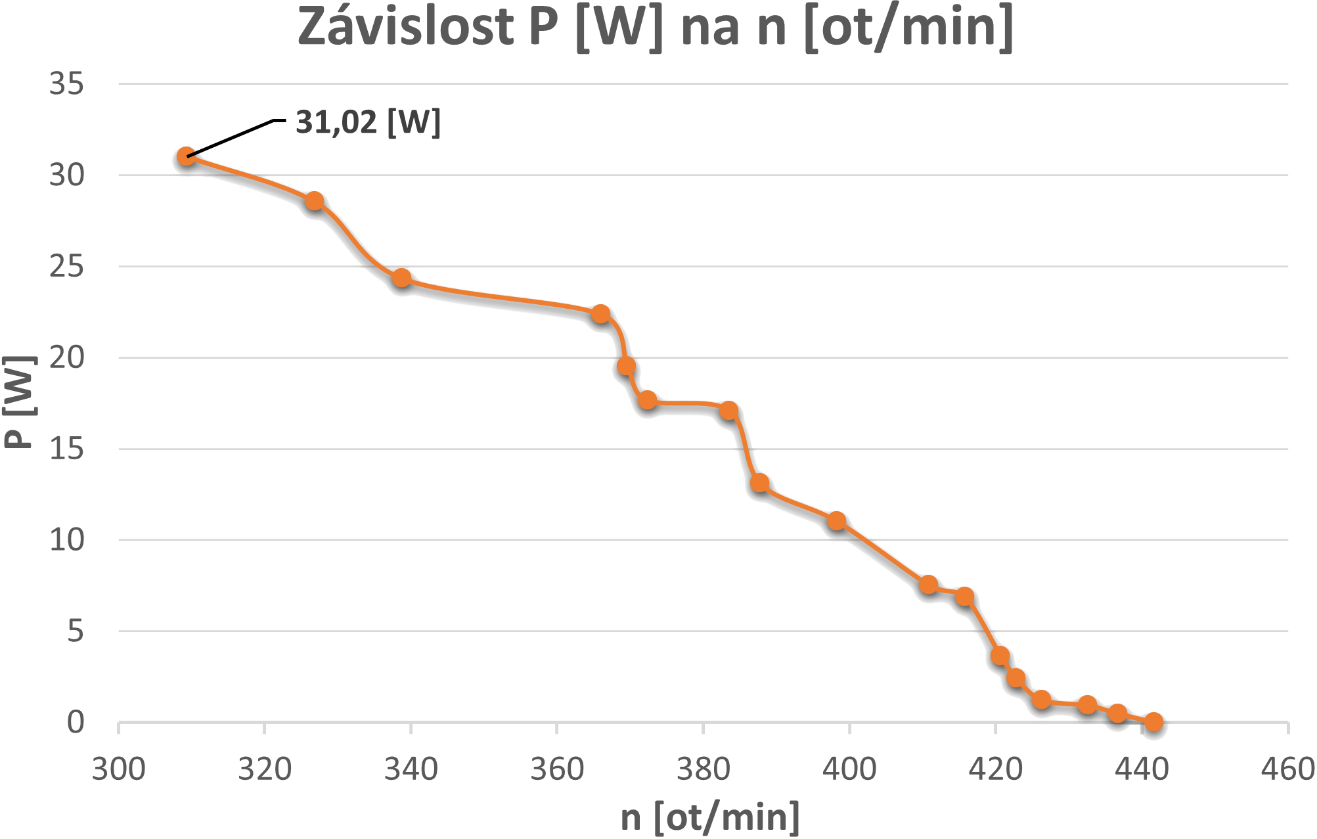 Měření pro f= 40Hz
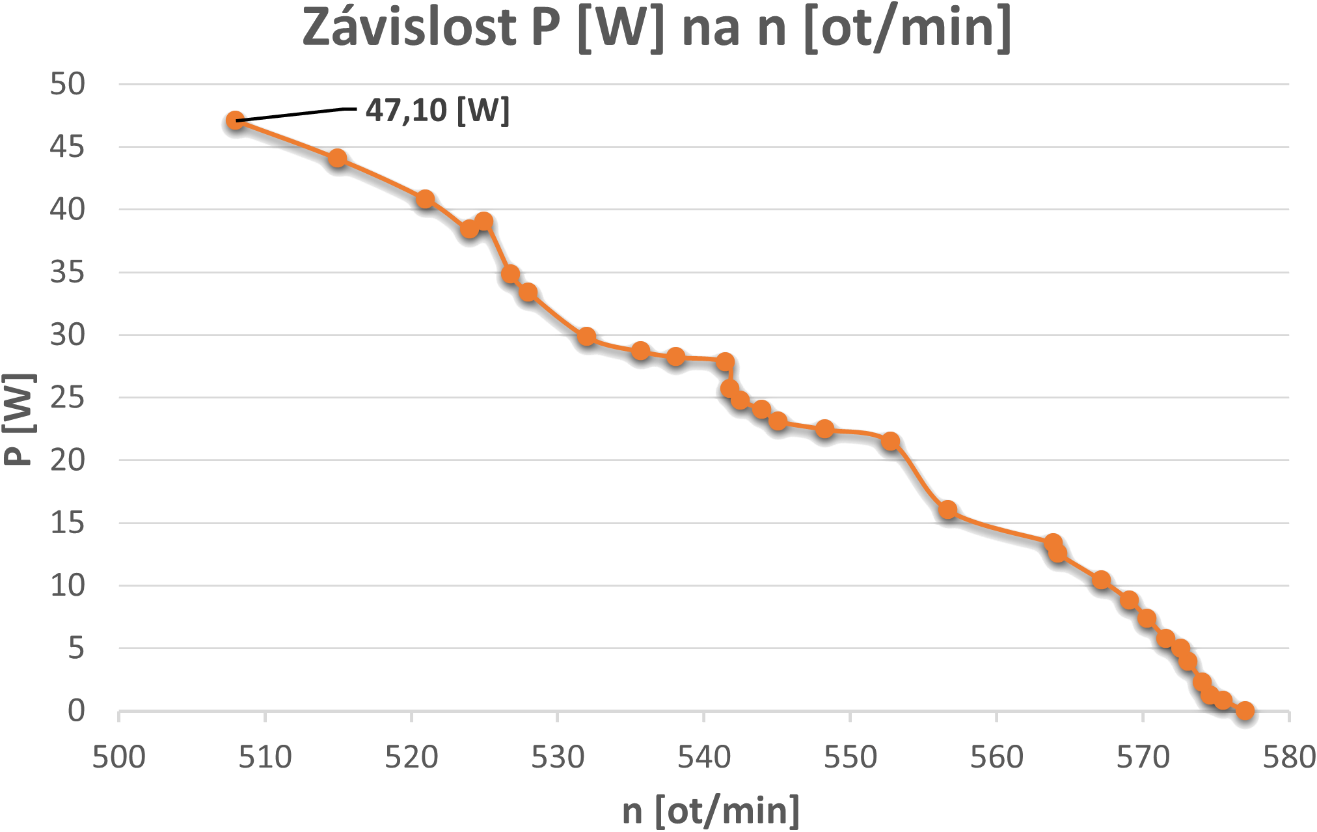 Měření pro f= 50Hz
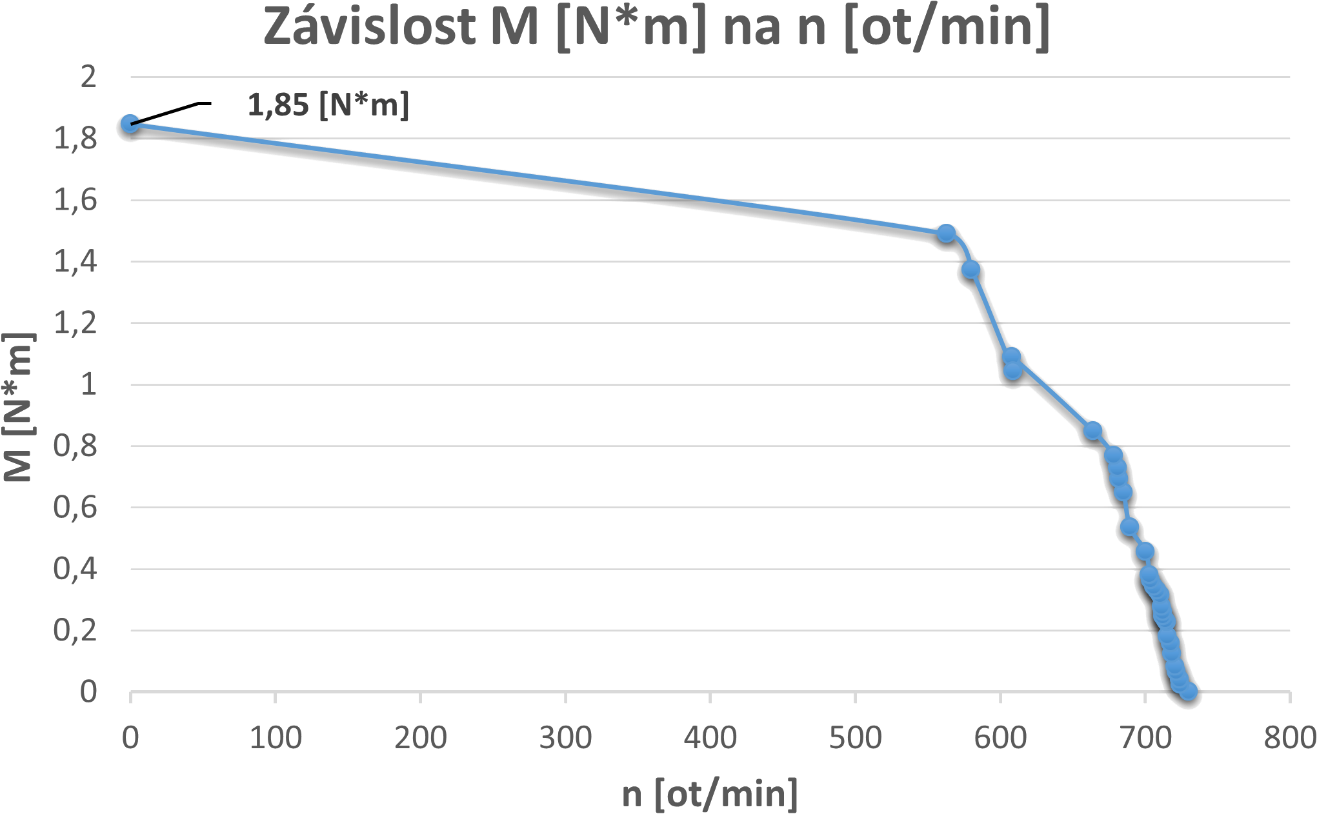 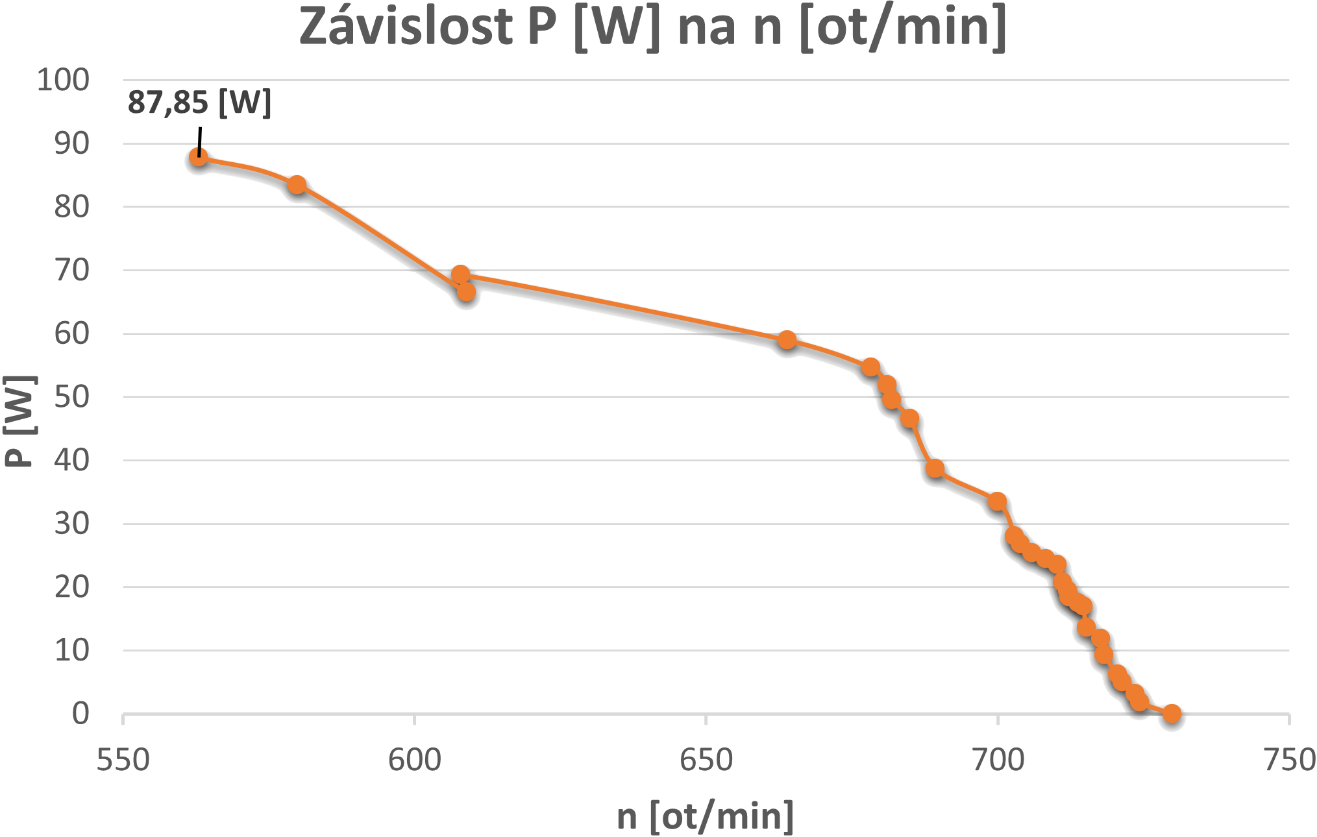 Chyby a opatření vycházející  z experimentu
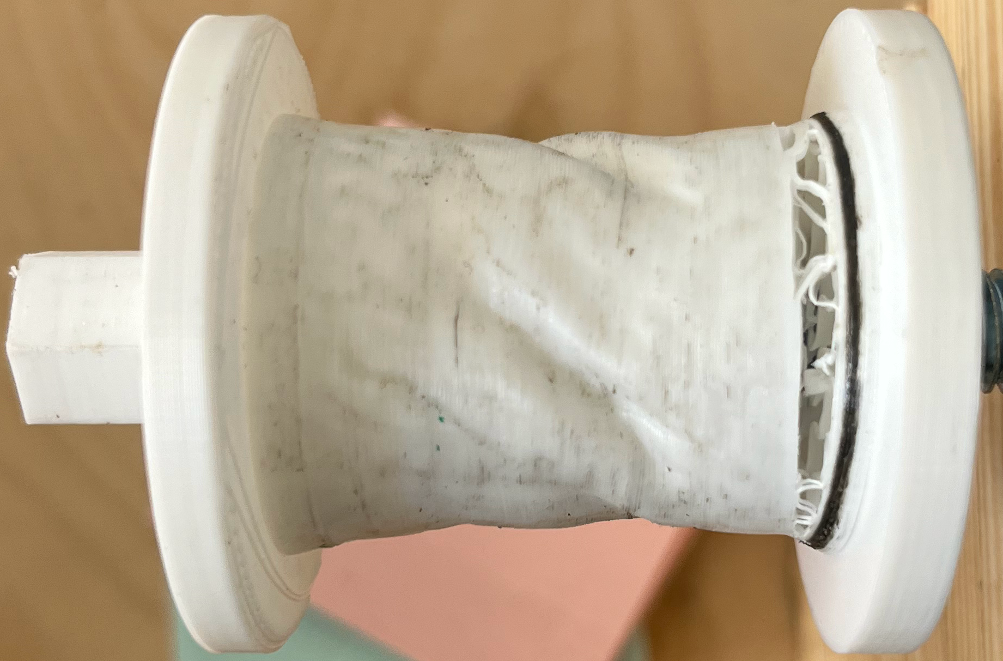 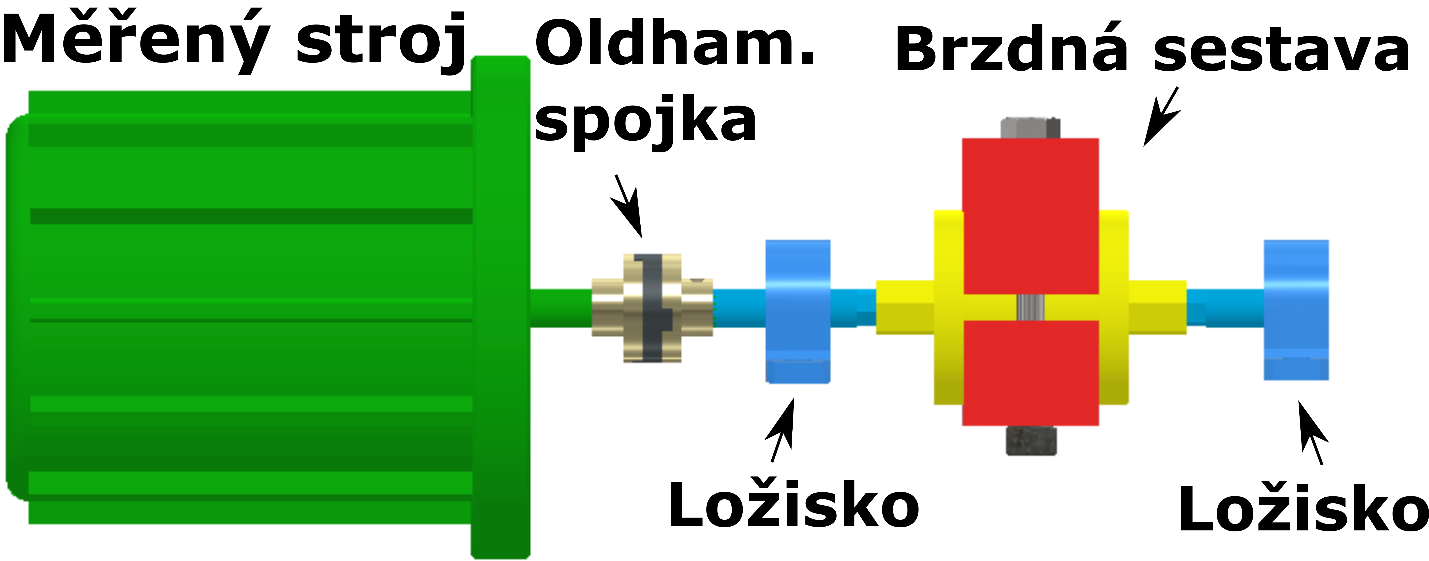 Dosažené výsledky
Úspěšné vytvoření brzdné soustavy pomocí 3D tisku a sestavení dynamometru.
Měření momentu a výkonu při třech frekvencích (30 Hz, 40 Hz, 50 Hz).
Identifikace chyb a návrh opatření na jejich minimalizaci.
Přínos práce
Rozšíření znalostí o tématu měření mechanického výkonu a využití dynamometrů.
Vytvoření funkčního dynamometru pro měření malých elektrických strojů.
Otázky oponenta
V kapitole Závěru práce uvádíte, že pro příští měření by bylo vhodné použít jemnější nastavení upnutí čelistí bubnu. Jaký typ nastavení čelistí bubnu Vás tedy napadá?
Určitě použít pérovou podložku, pneumatický systém čelistí nebo servočelisti.
Vysvětlete princip válcového dynamometru a jeho využití?
Simulace jízdních vlastností, dvě role – regulovaný brzdný odpor – reakční moment na tenzometr
Z velikosti reakčního momentu se určí hnací síly a výkon automobilu.
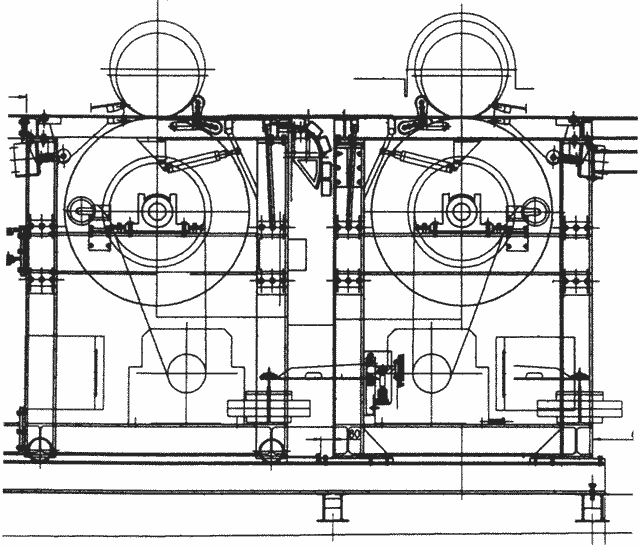 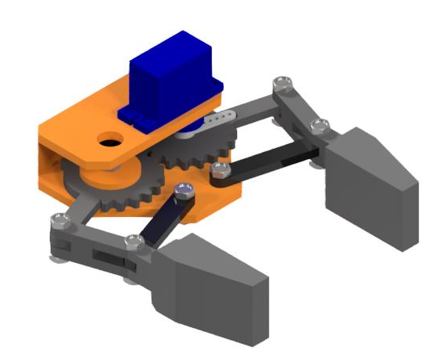 Děkuji za pozornost